MISSION IV:A Spy was able to acquire 5 pictures of important Byzantine technology.  Use these photos to get an inside look at Byzantince life.
PICTURE # 1
PICTURES FOR #2
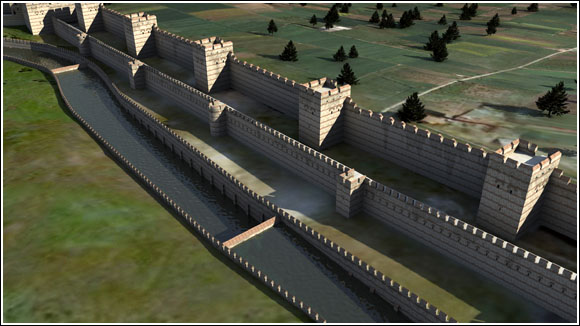 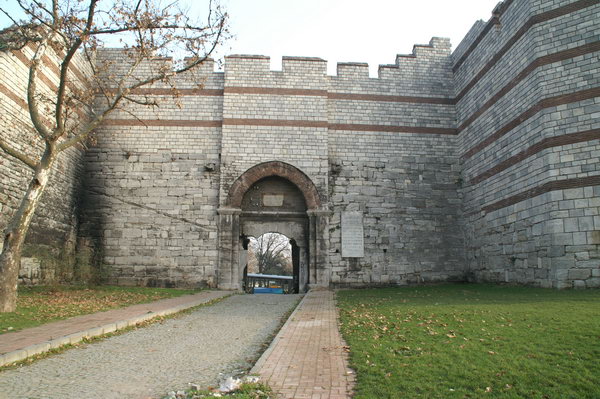 PICTURES FOR #3
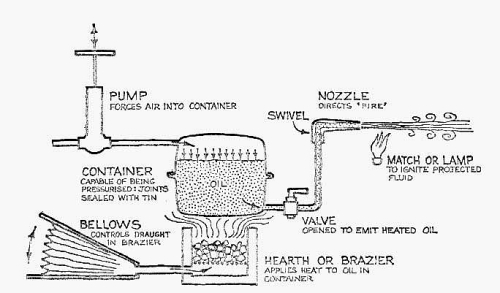 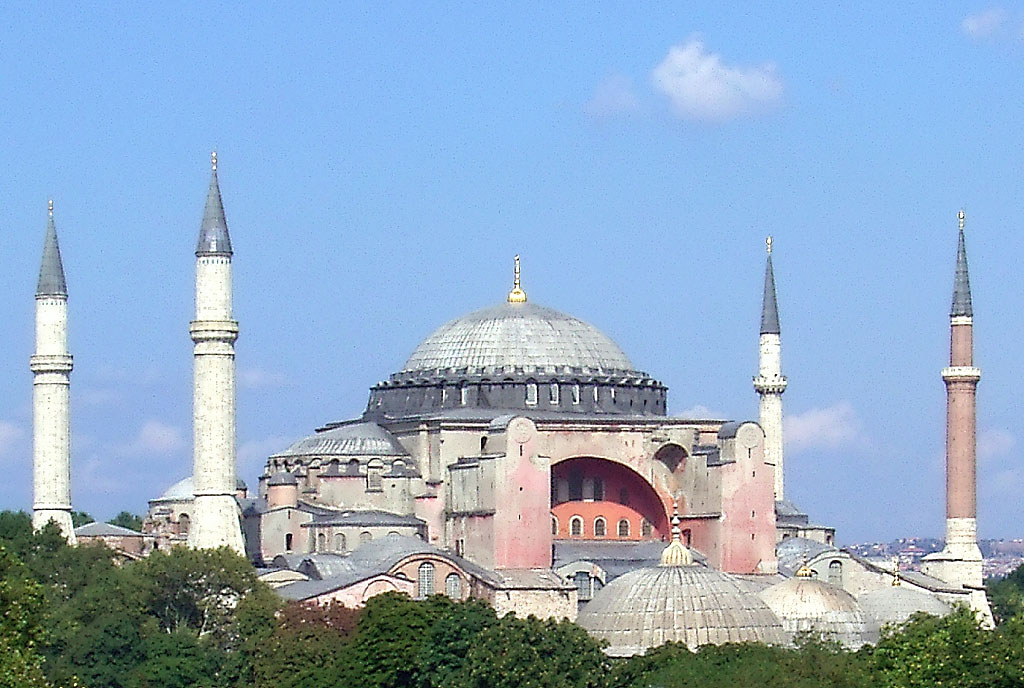 PICTURES FOR #4
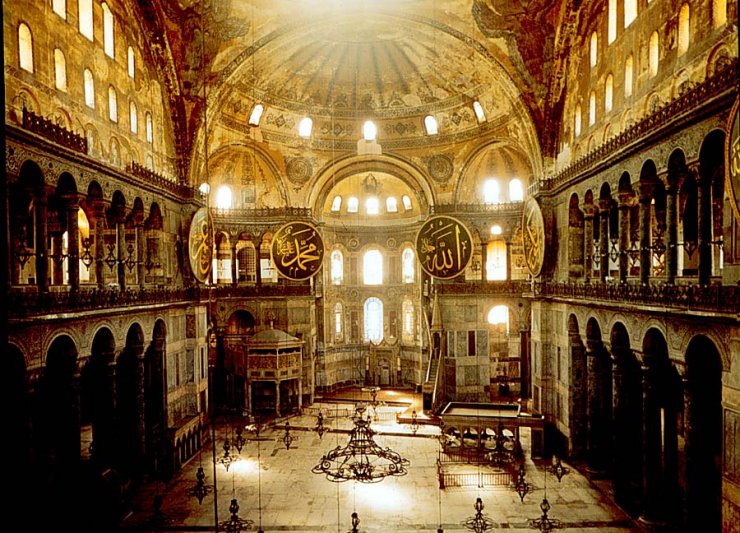 PICTURES FOR #5
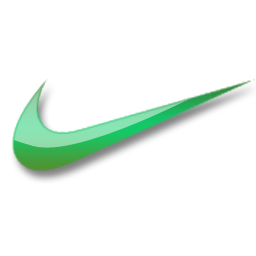 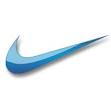 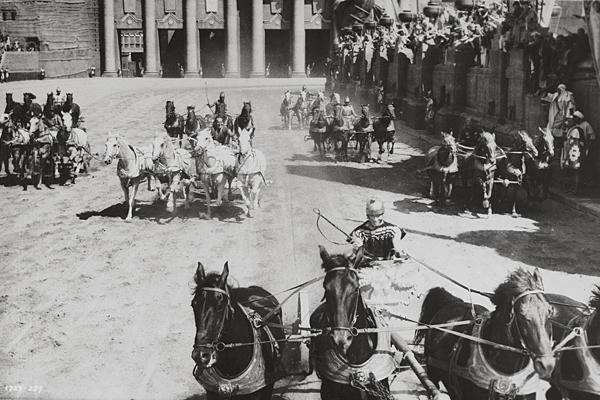